АТО - ООС
АТО - система заходів, спрямованих на попередження, запобігання та припинення злочинних діянь, здійснюваних з терористичною метою, звільнення заручників, знешкодження терористів, мінімізацію наслідків терористичного акту чи іншого злочину, здійснюваного з терористичною метою.
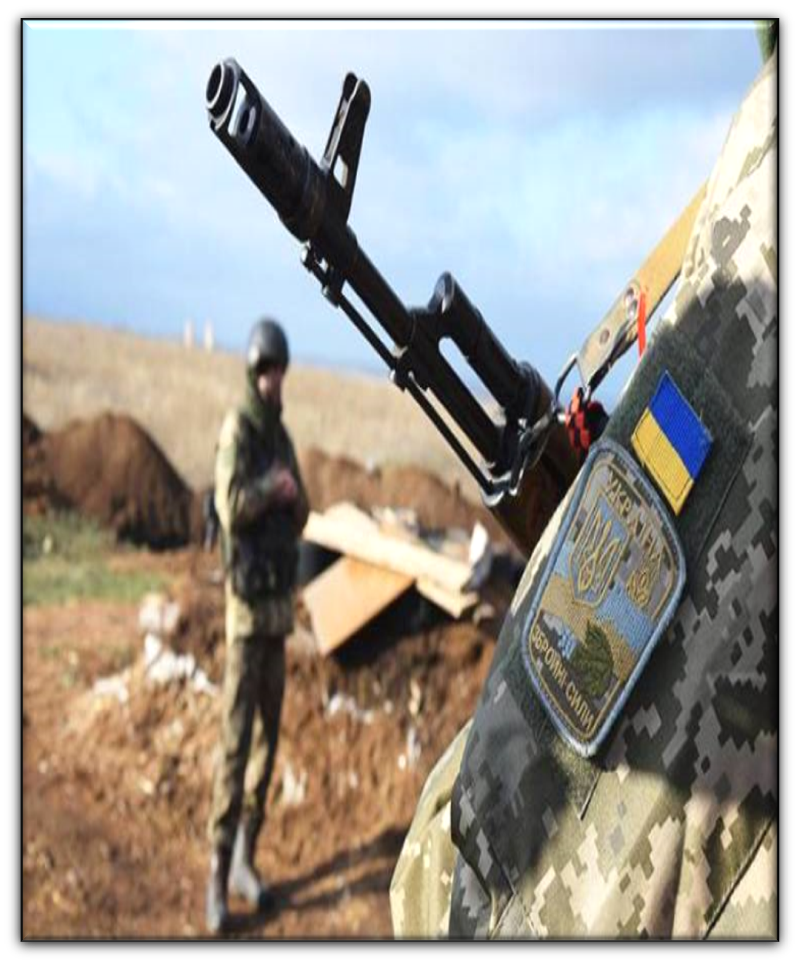 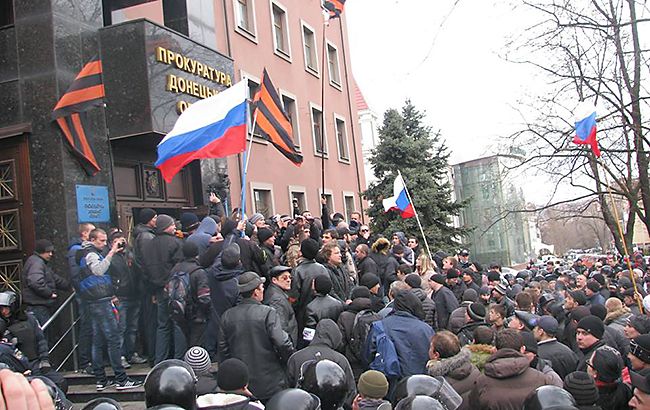 6 квітня 2014 р.– почались активні захоплення адміністративних будівель у Донецьку.
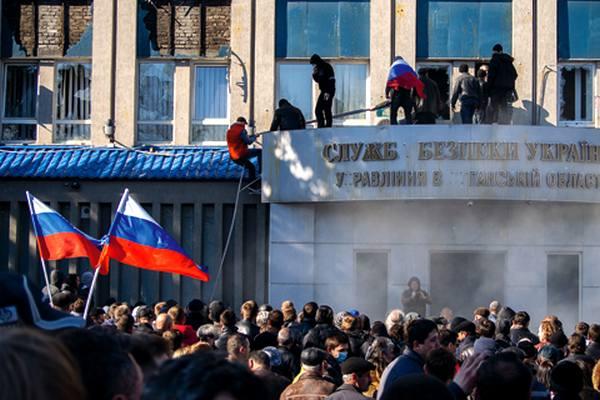 6 квітня 2014 р. – активні захоплення адміністративних будівель у Луганську.
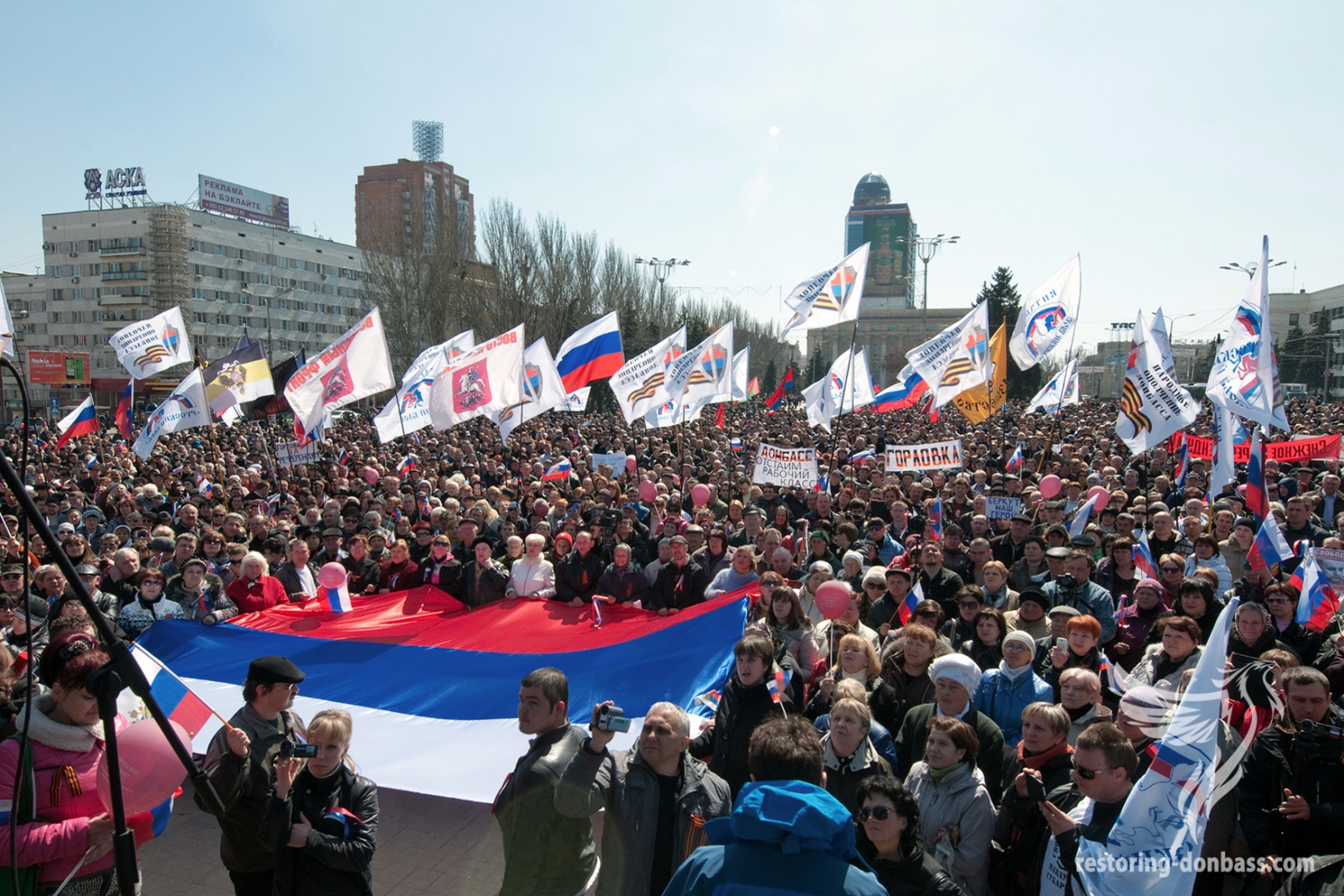 7 квітня 2014 р. – проголошення ДНР і звернення до В. Путіна про введення військ.
13 квітня 2014р.  –  Рада національної безпеки і оборони України ухвалила рішення про початок антитерористичної операції (АТО).
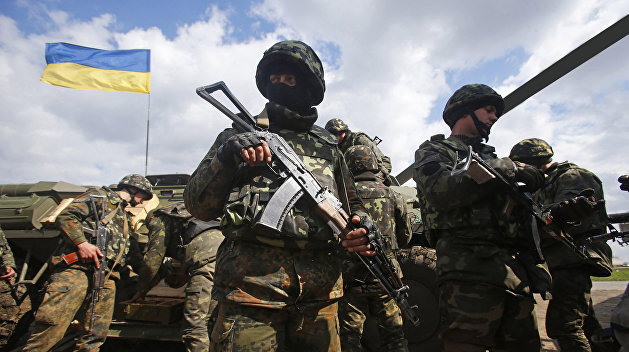 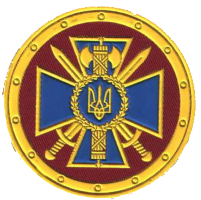 13 квітня 2014 р. від Слов'янська в районі с.Семенівка сепаратисти із загону Стрєлкова атакували групу офіцерів СБУ.
Герб Служби безпеки України
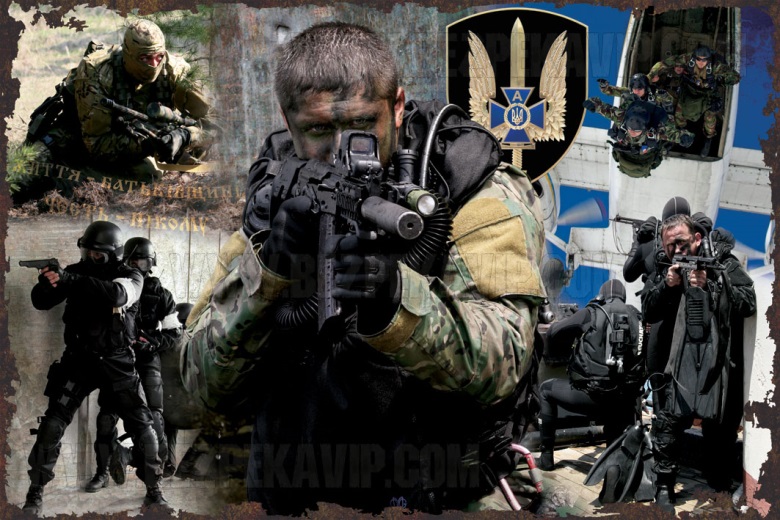 Здійснено напад на спецпідрозділ “Альфа”, в результаті чого було вбито офіцера.
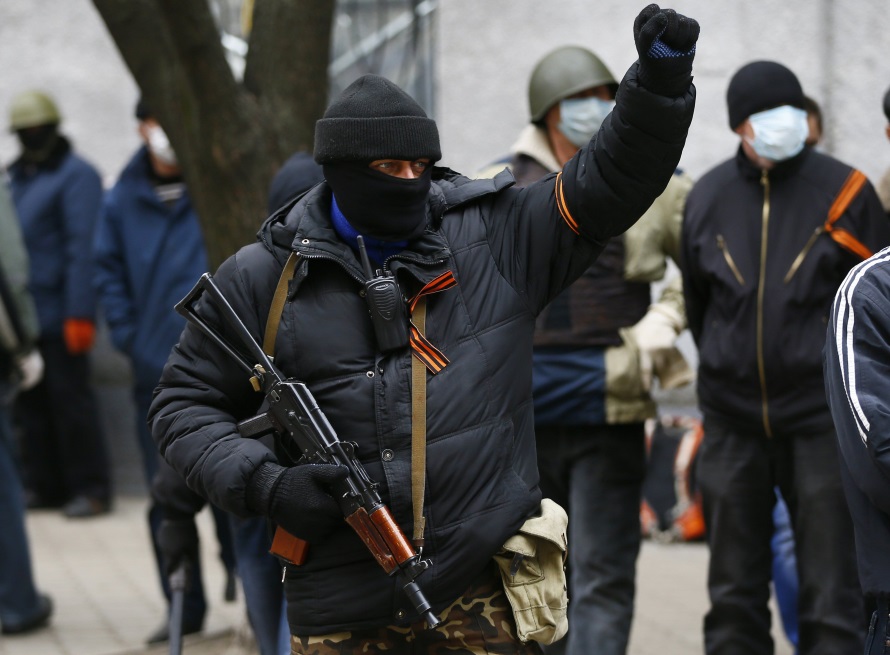 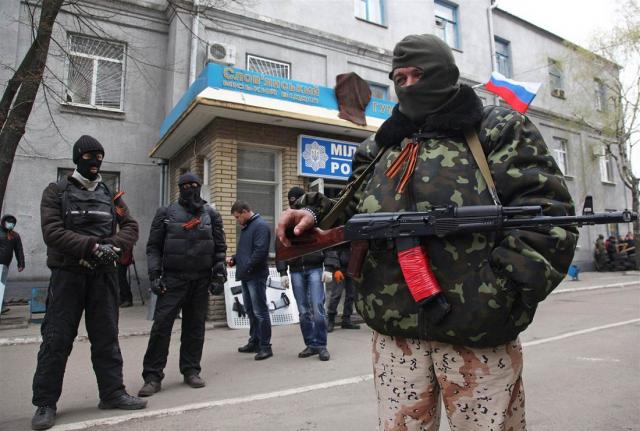 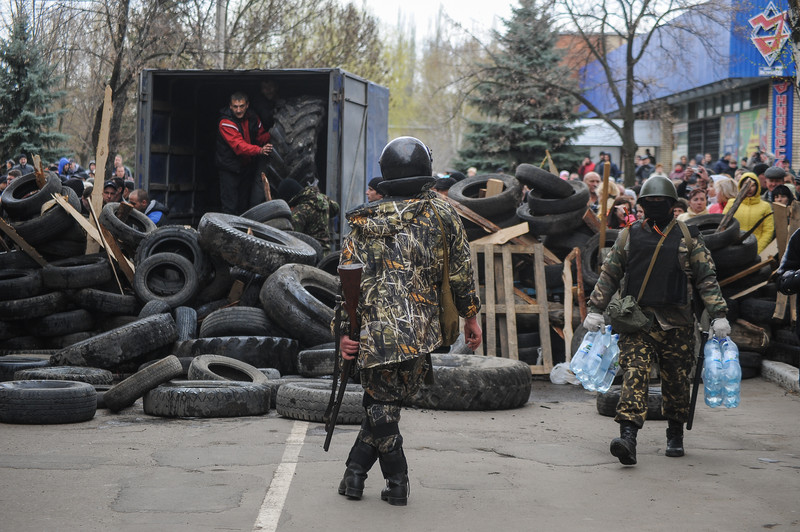 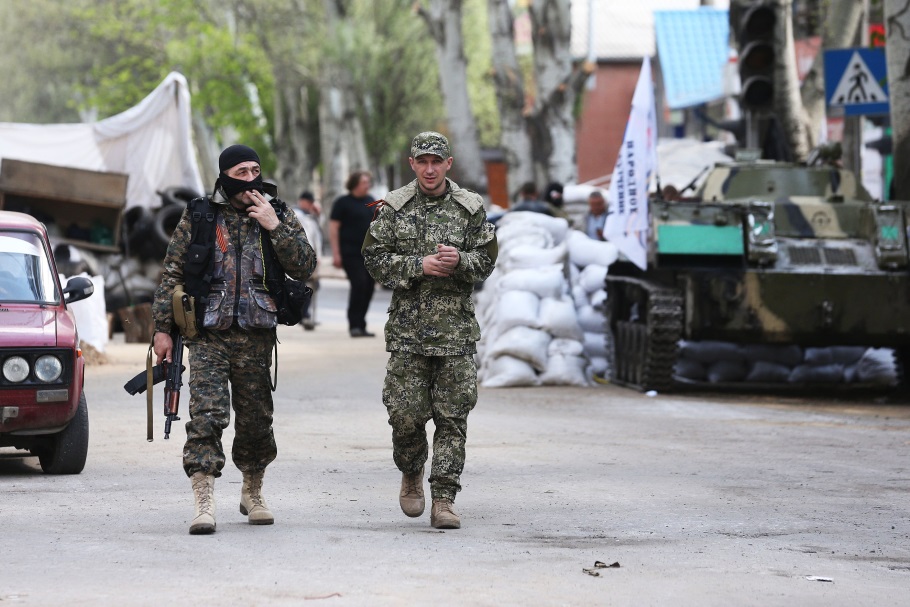 З 12  квітня 2014 р. -  У Слов'янську російські загони вторгнення та бойовики самопроголошеної ДНР.
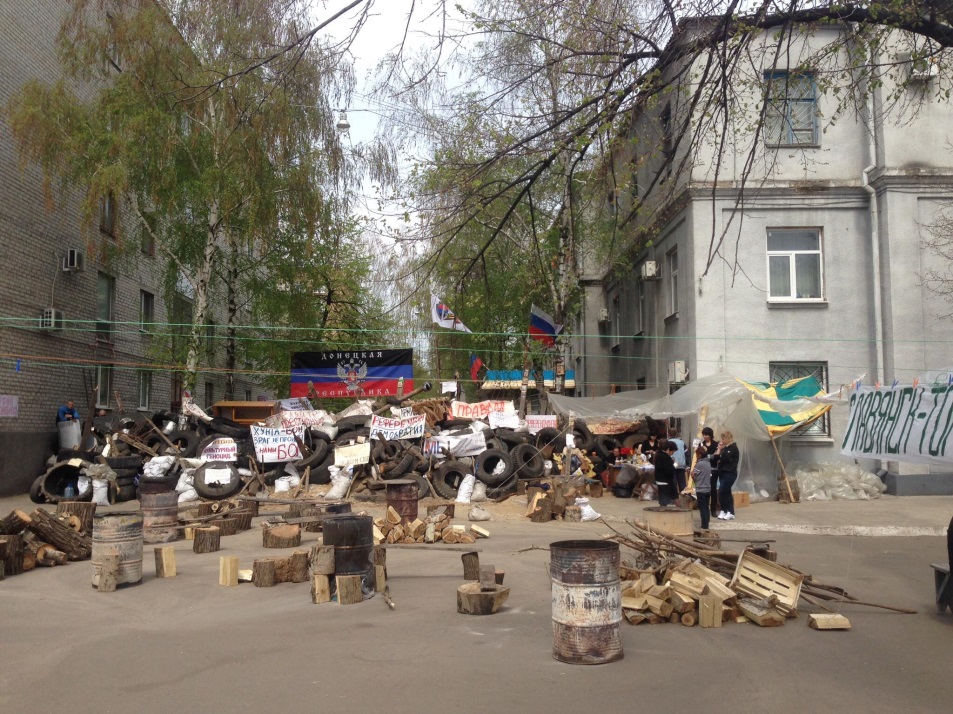 Блокпости проросійських формувань у Слов'янську.
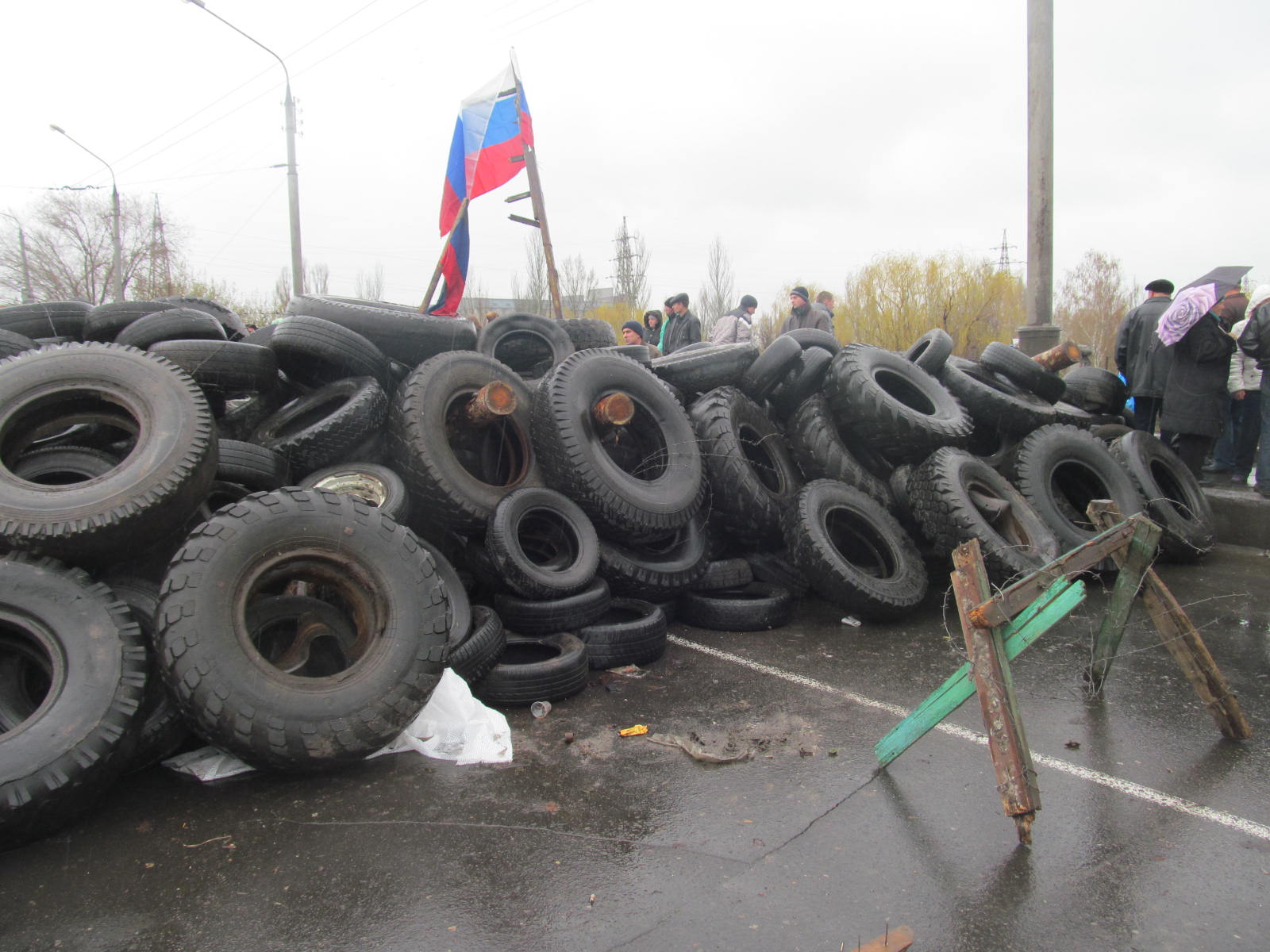 Блокпости проросійських формувань у Слов'янську.
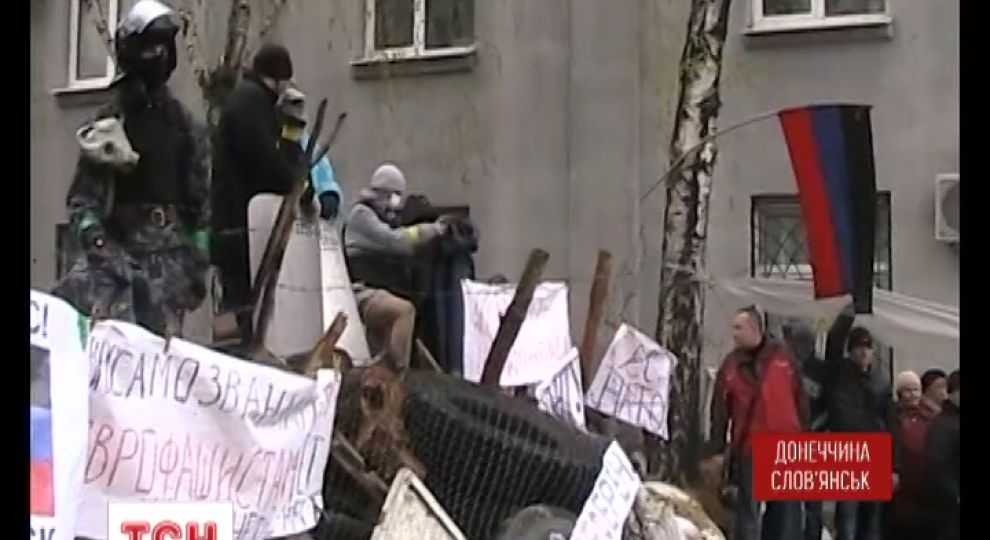 Блокпости проросійських формувань у Слов'янську.
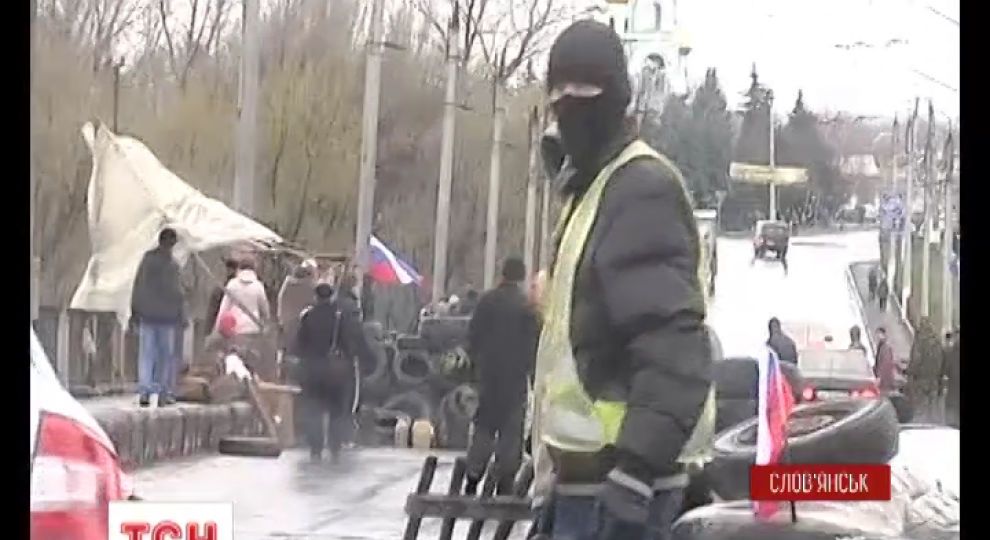 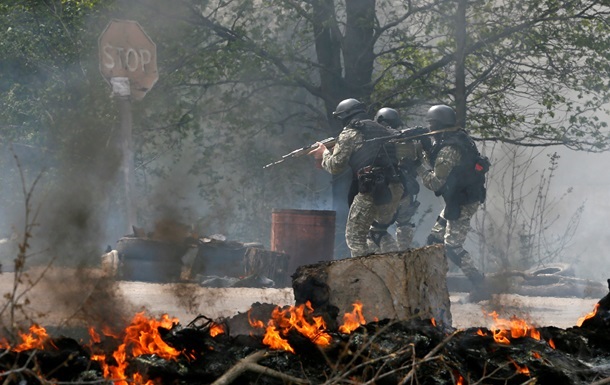 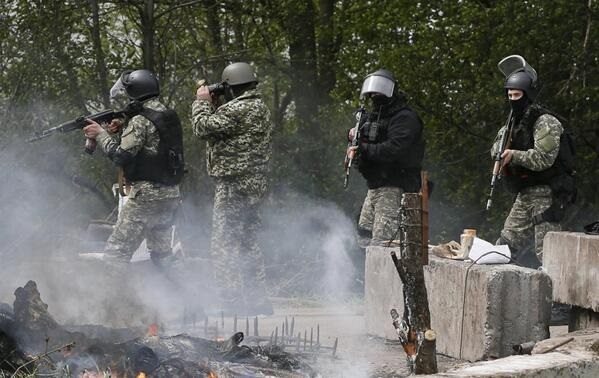 Квітень - липень 2014 р. – бої за Слов'янськ
29 травня 1914 р. сепаратистами було збито вертоліт 
МІ-8, який після розвантаження продуктів харчування та проведення ротації особового складу повертався з району гори Карачун.
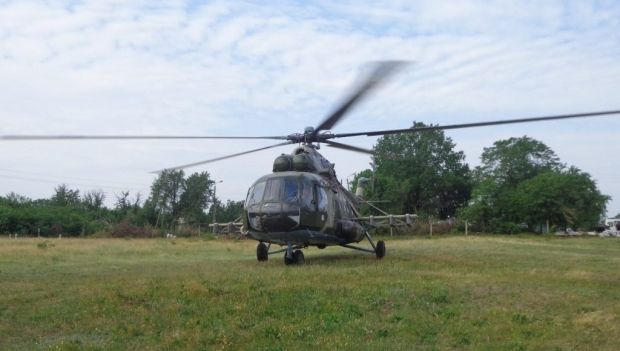 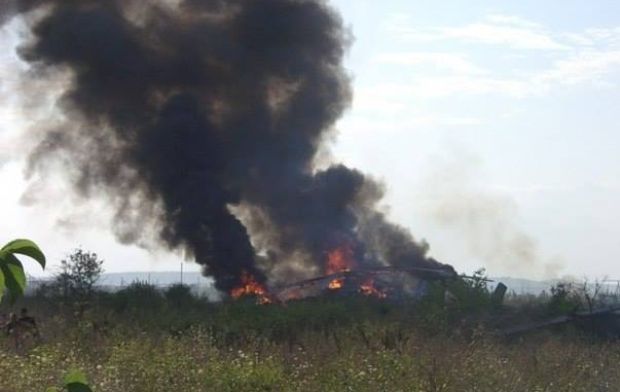 Загинуло 12 чоловік – 6 військовослужбовців Національної гвардії України, включаючи двох членів екіпажа гелікоптера та 6 представників спецпідрозділу МВС України, серед них генерал-майор 
С. Кульчицький.
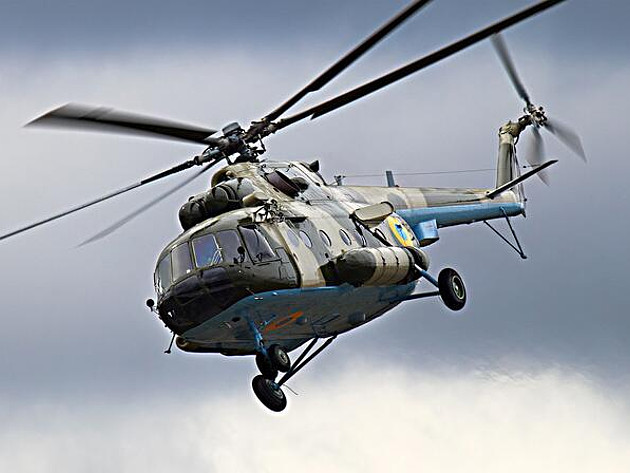 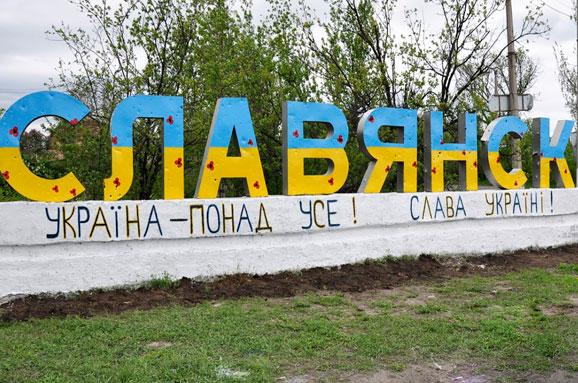 В ніч на 5 липня 2014 р. терористи організовано залишили Слов'янськ.
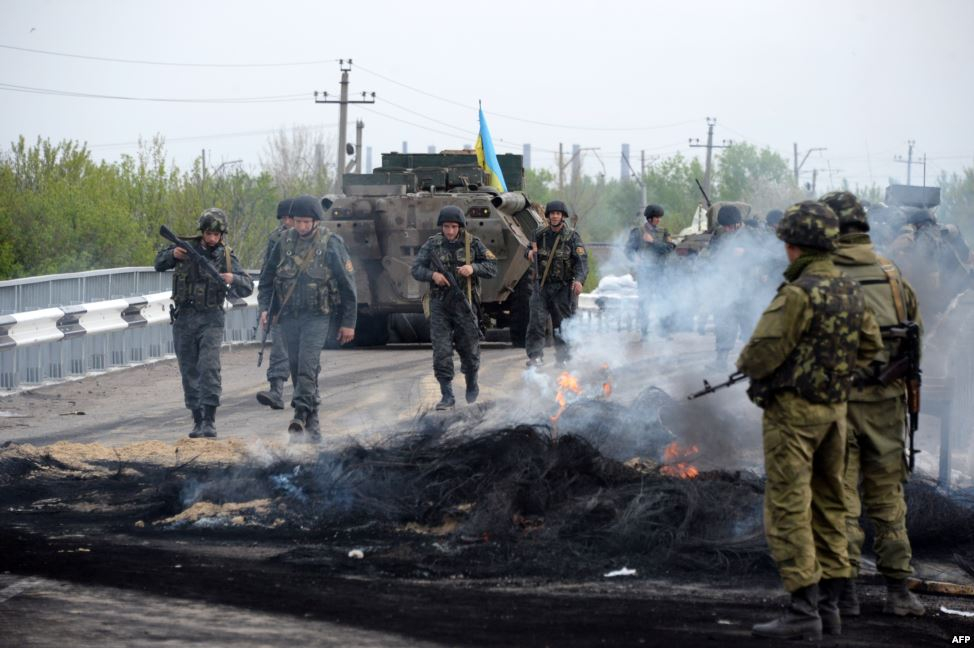 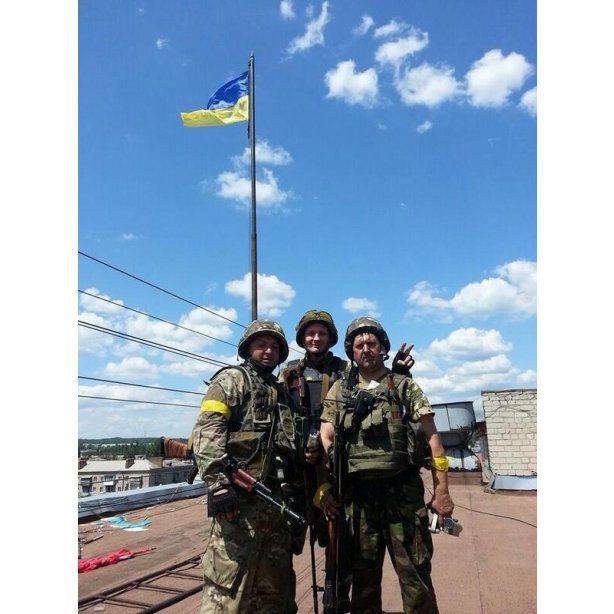 Відступ терористів дозволив українським військам увійти до міста, встановити державний 
прапор над міськадміністрацією, та розпочати місію з надання гуманітарної допомоги мешканцям міста.
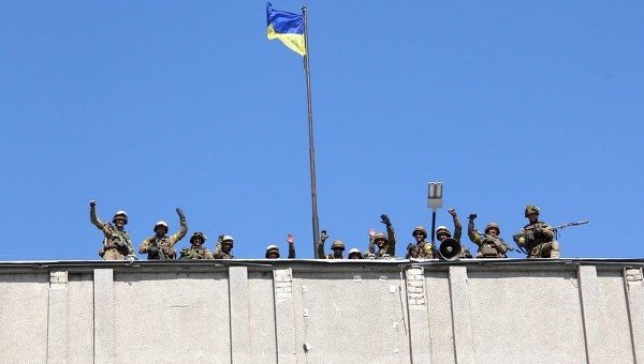 9 квітня 2014 р. – після проголошення ДНР в Донецьку, мешканці Маріуполя провели мітинг у підтримку цілісності України.
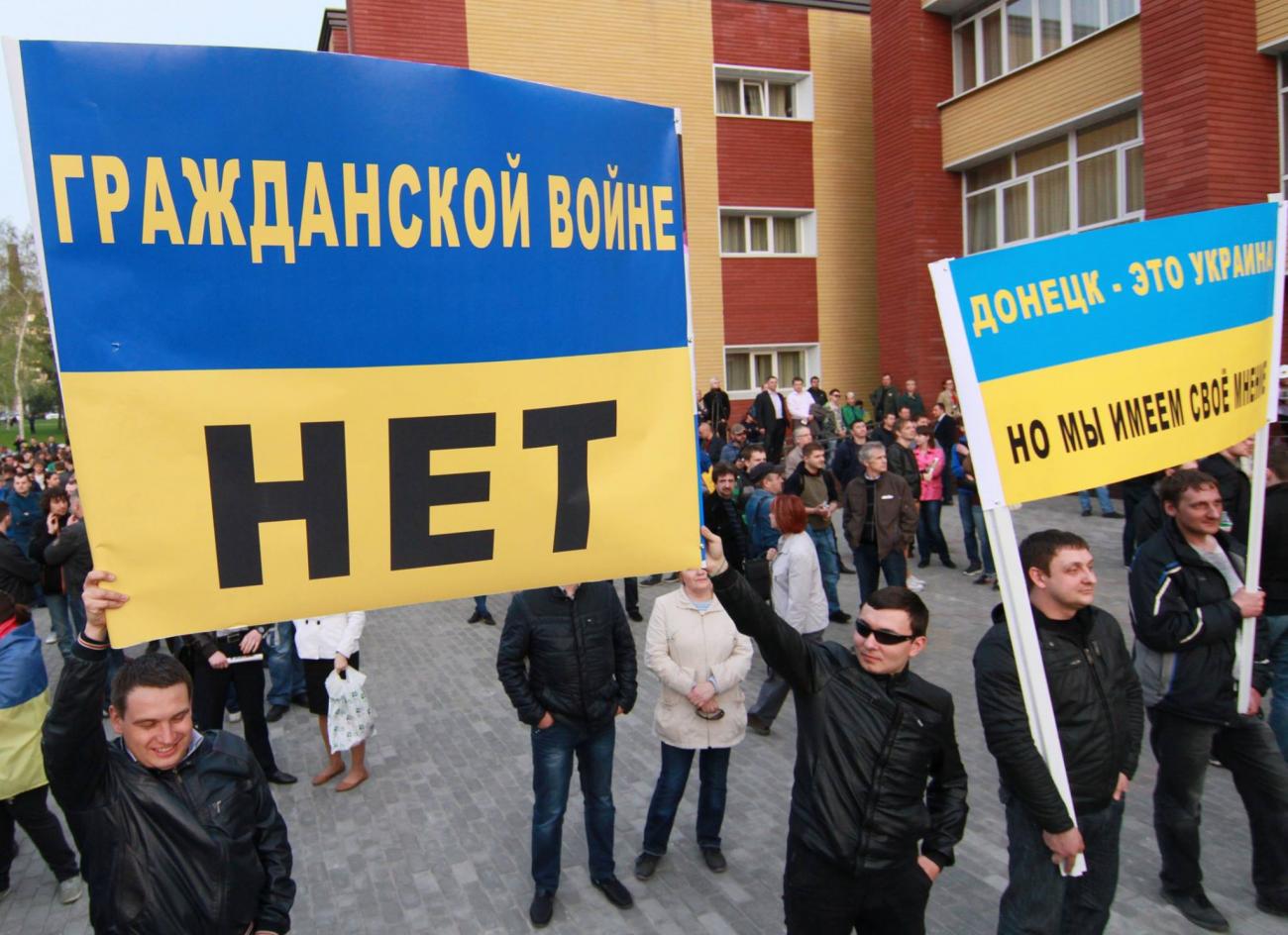 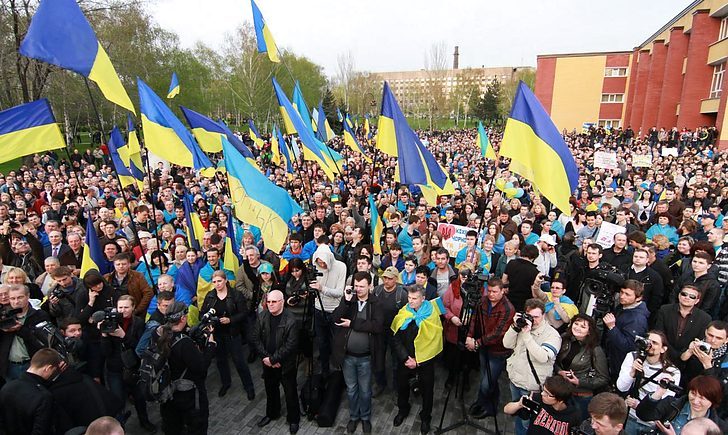 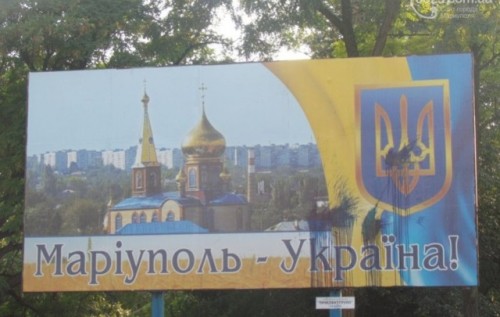 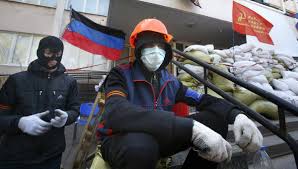 З 13 квітня 2014 р. прапори ДНР вивішені на адмінбудівлях Маріуполя, розпочалися місцеві сутички, напади на українських активістів, мародерство.
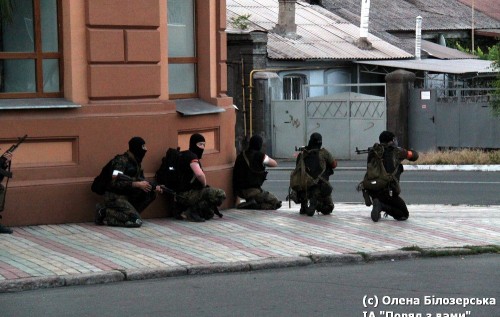 Напередодні звільнення Маріуполя блокпости у передмісті контролювалися українськими військовими
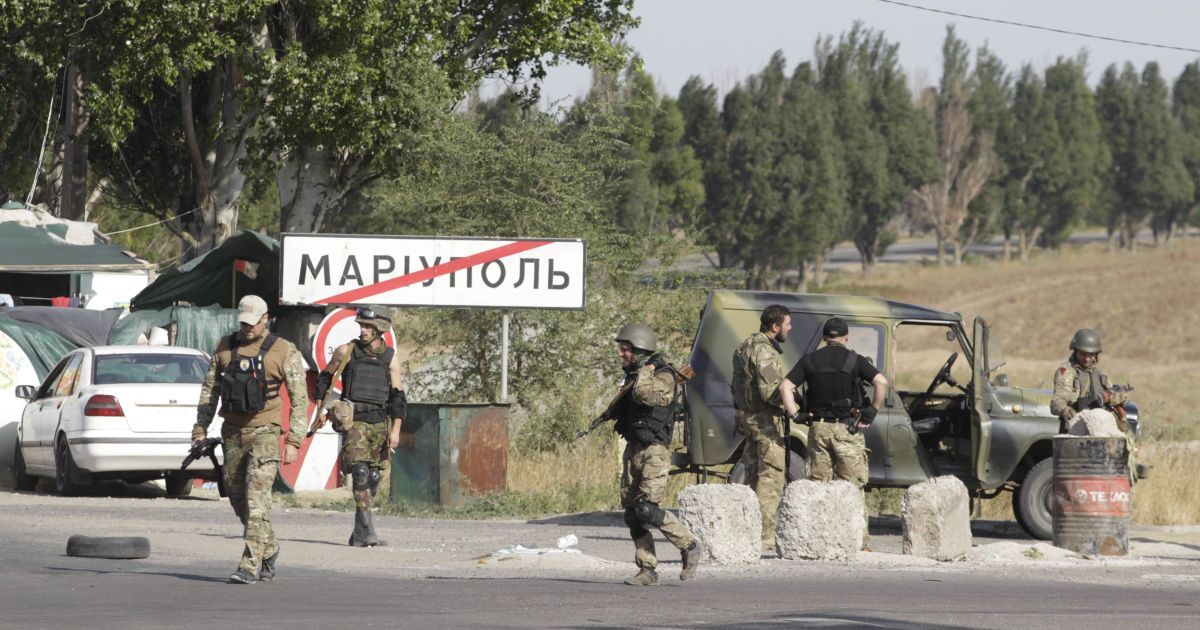 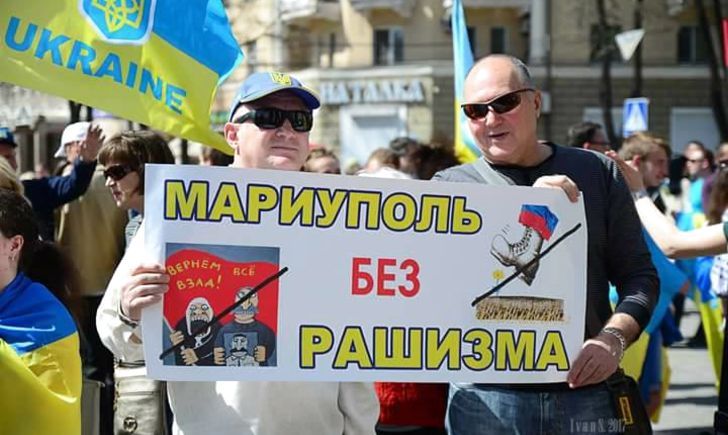 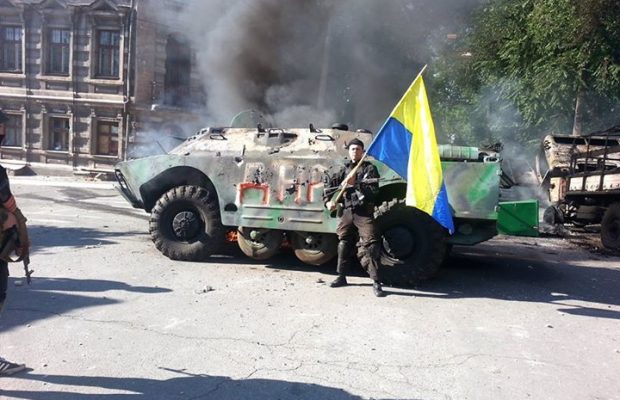 13 червня 2014 р. – звільнення Маріуполя
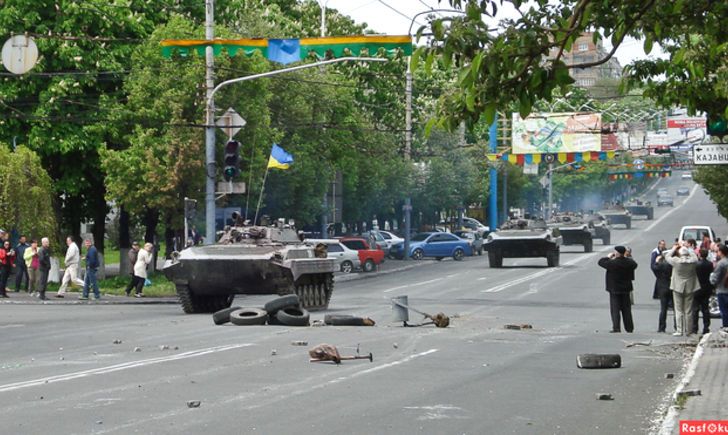 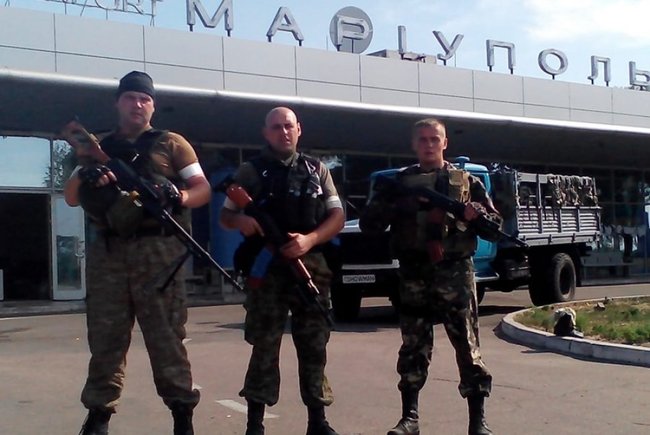 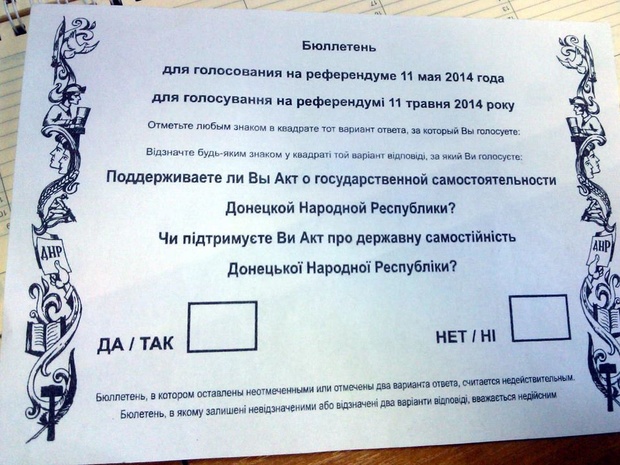 11 травня 2014 р. в Дебальцево пройшов референдум про статус ДНР.
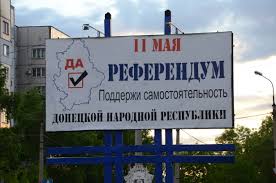 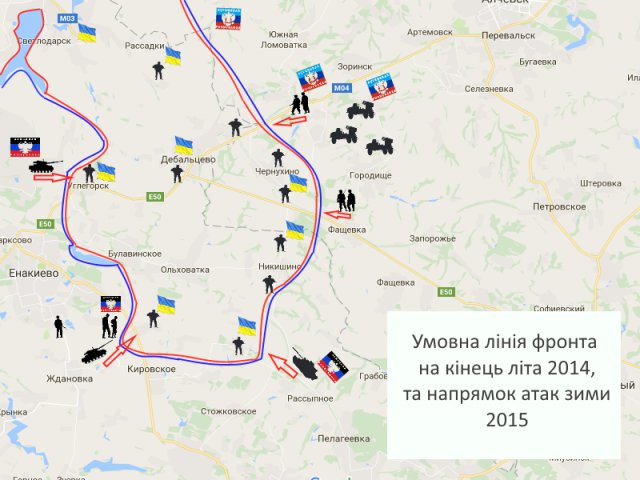 Бої за Дебальцево   кінець літа 2014 р.- зима 2015 р.
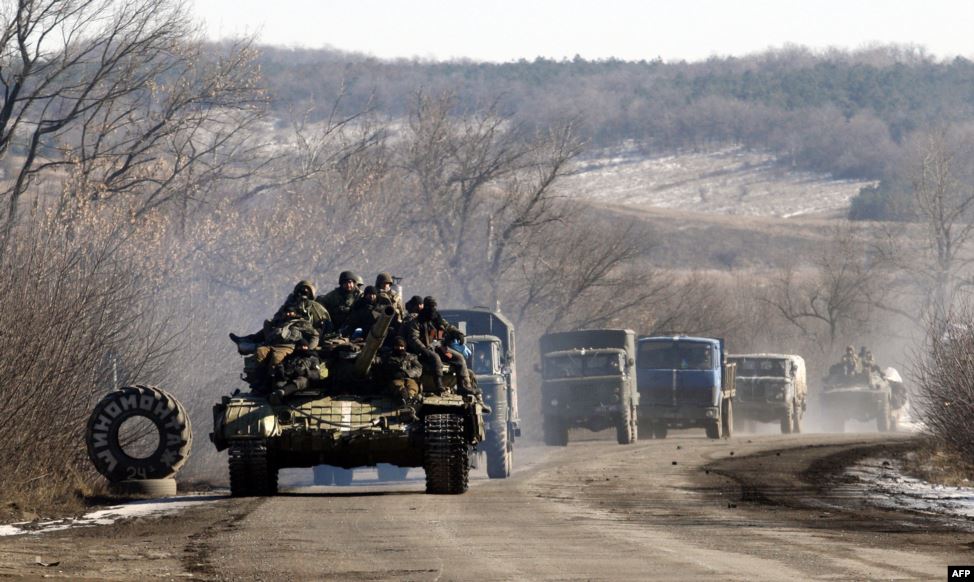 17 лютого 2015 р. - Президент України Петро Порошенко, особисто провівши реконосцировку під Дебальцевим, заявив, що Збройні сили України разом з Нацгвардією України завершили операцію по плановому та організованому виводу частини підрозділів.
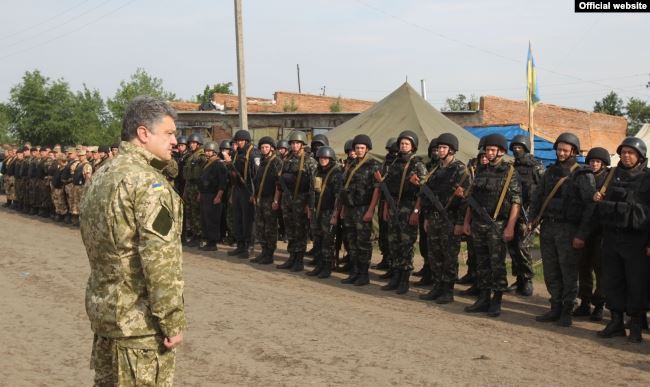 Президент Петро Порошенко під час робочої поїздки на Донбас, 
20 червня 2014 р.
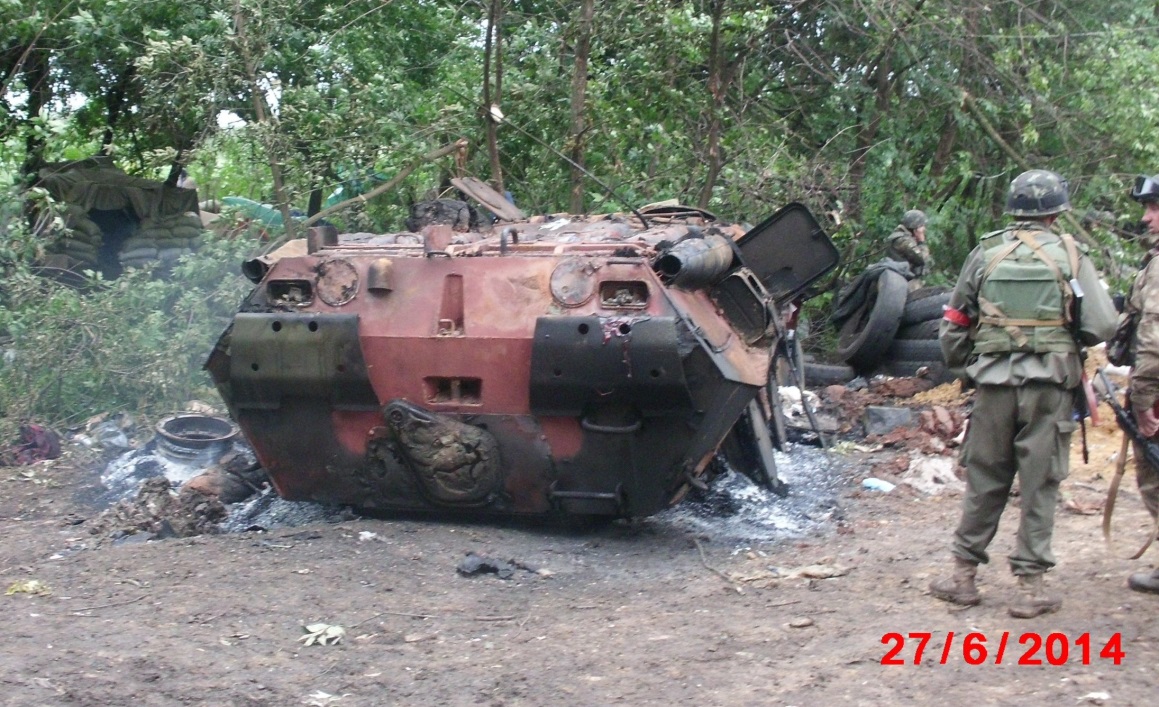 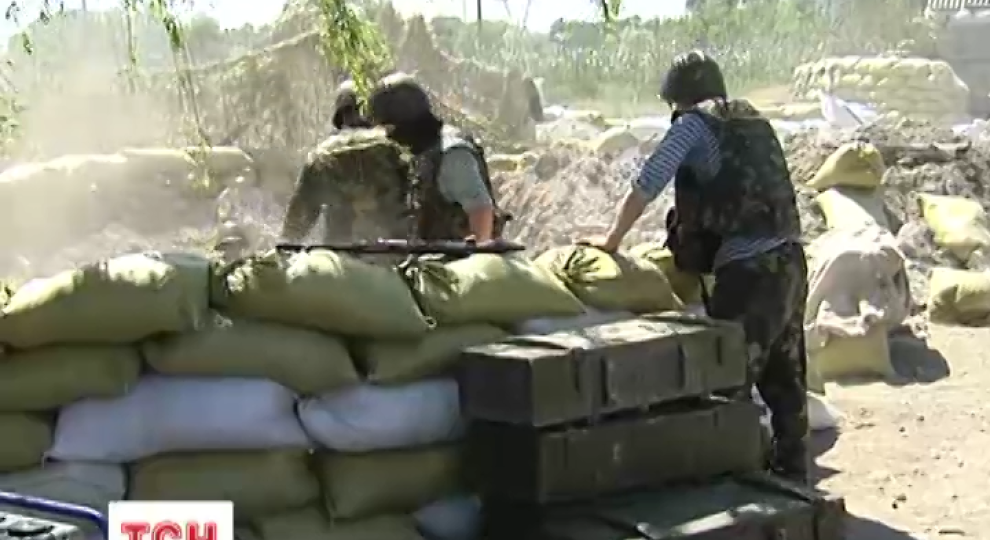 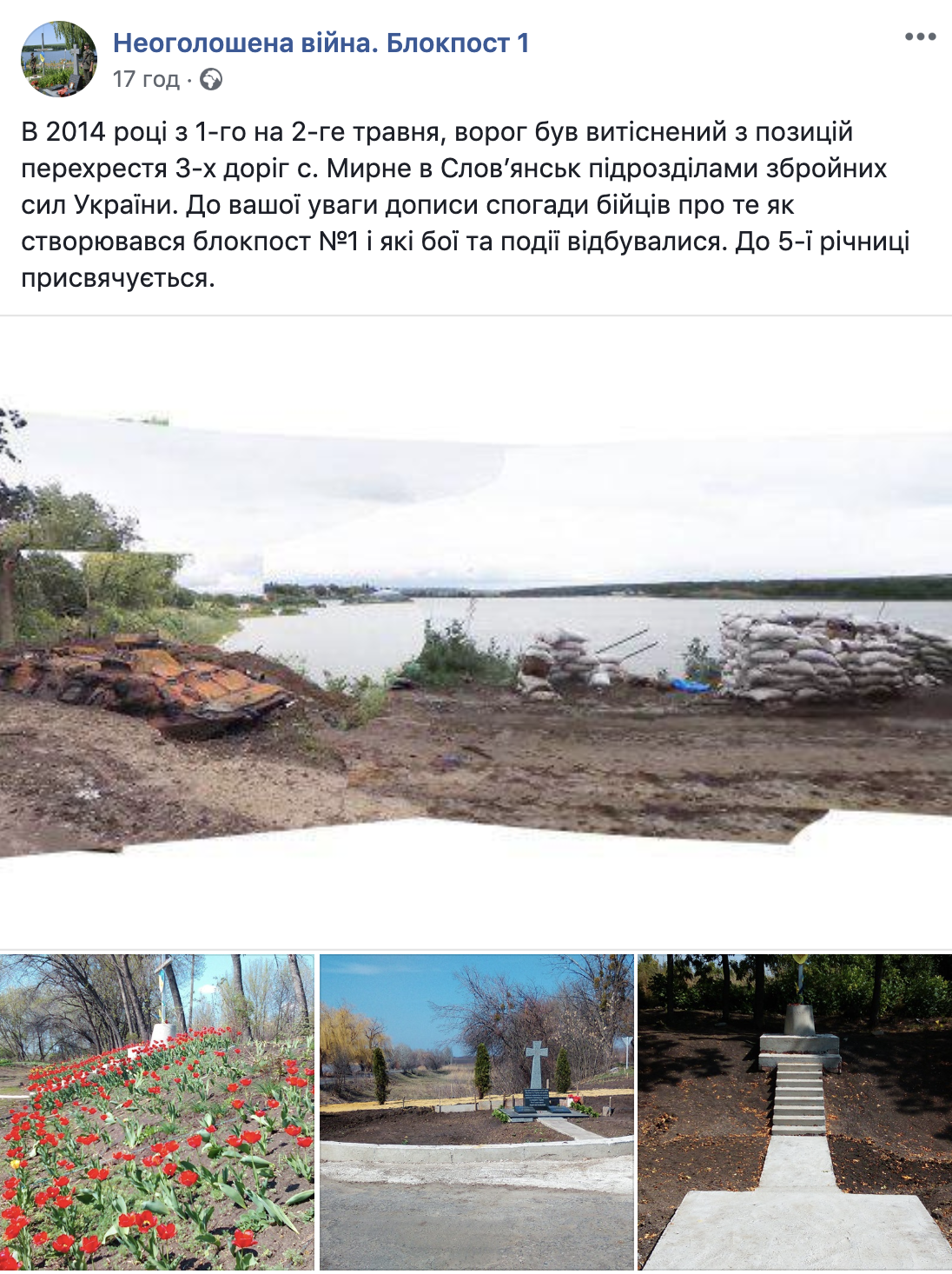 26 червня на 27 червня 2014 р. – поблизу Слов'янська, в районі селища Мирне, проросійськими бойовиками було здійснено штурм блок-посту Збройних сил України
Наслідки нападу на Мирне               26 червня 2014 р.:
1 танк ЗСУ був знищений;
1 танк ЗСУ захоплений;
загинуло 4 українських військових;
5 українських солдат поранено;
бойовиками підбито 4 українські БТР;
знищено 1 міномет ЗСУ.
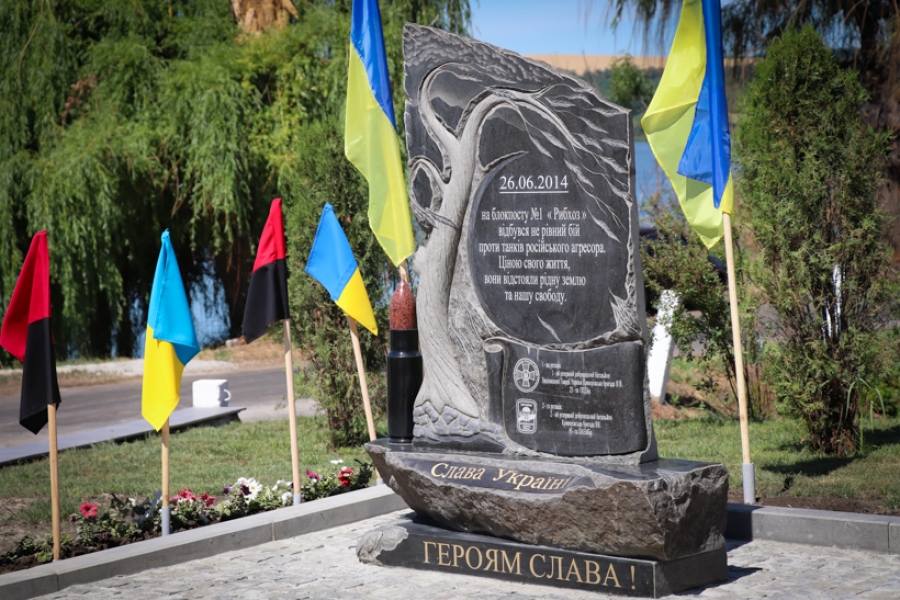 Сквер Пам'яті у Мирному на честь 
загиблих на блокпосту №1
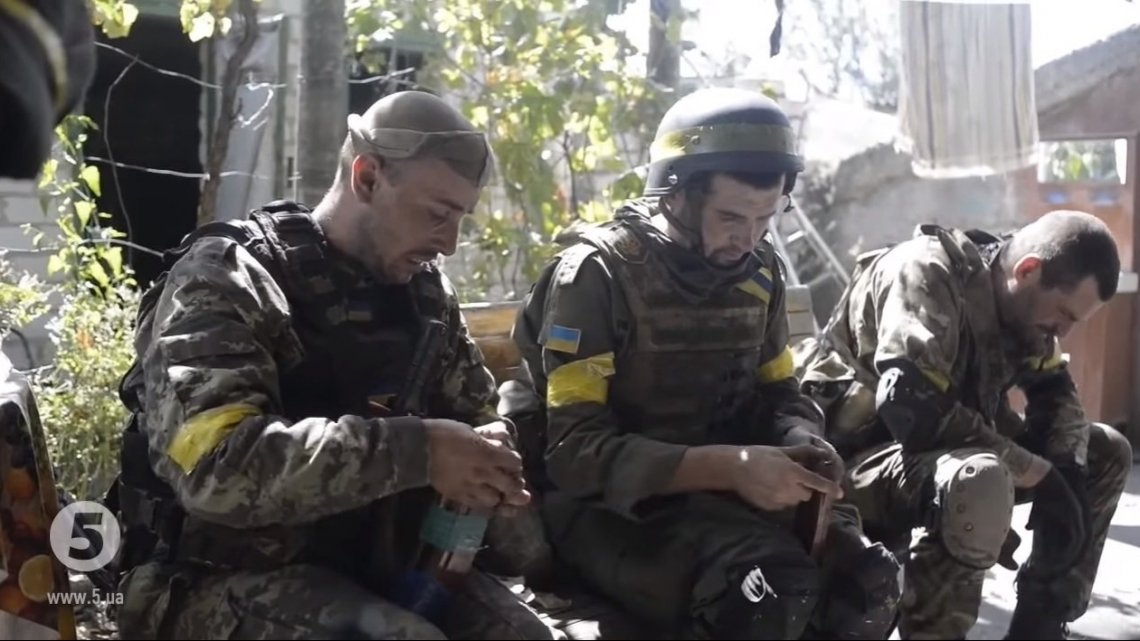 18 серпня 2014 р – українські військові, що значною мірою складалися з добровольчих батальйонів, увійшли в Іловайськ. Взято під контроль більшу частину міста.
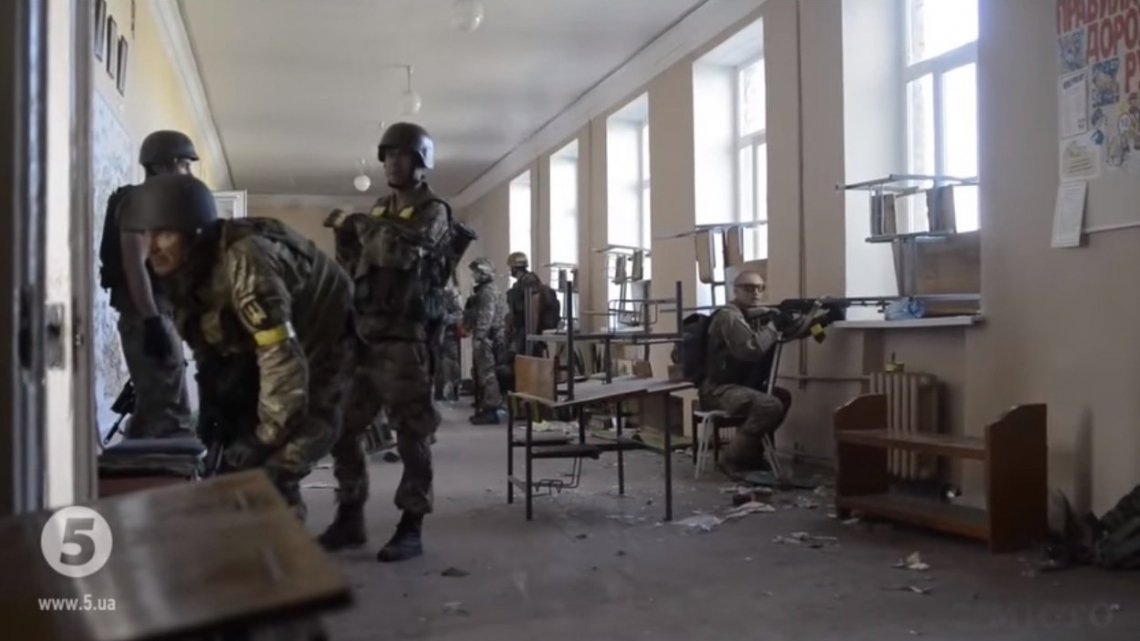 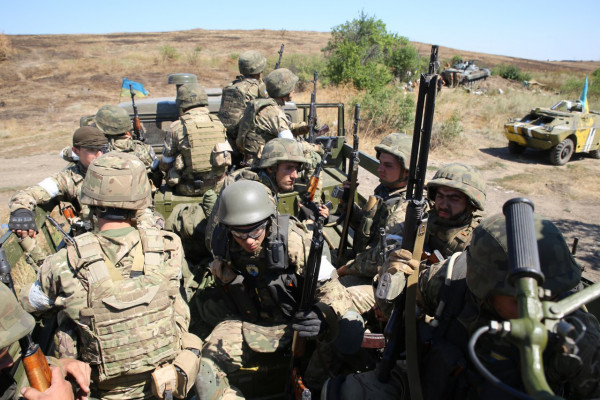 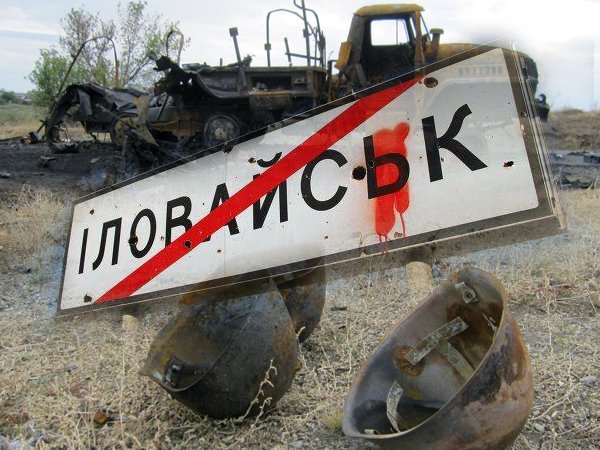 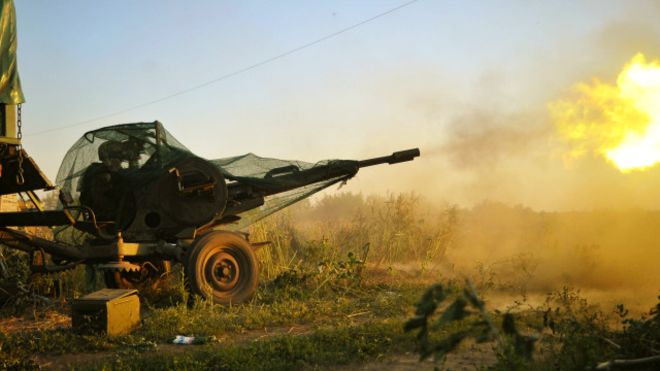 Через вхід значних регулярних російських військ у тил українських сил, а також дезертирство частини підрозділів, утворився Іловайський котел (оточення іловайського угрупування українських військ).
Обстановка під Іловайськом на 23 серпня 2014 р.
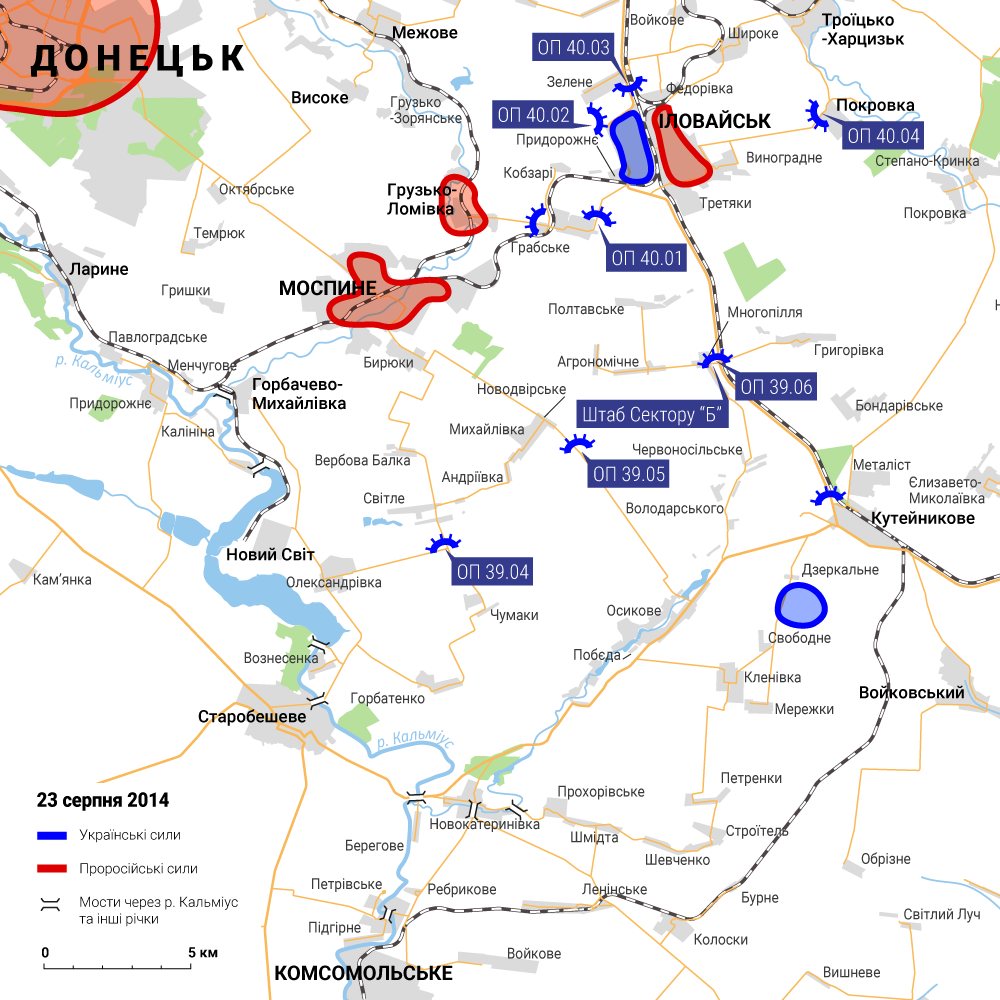 24 серпня 2014 р. Сили сторін перед вторгненням.
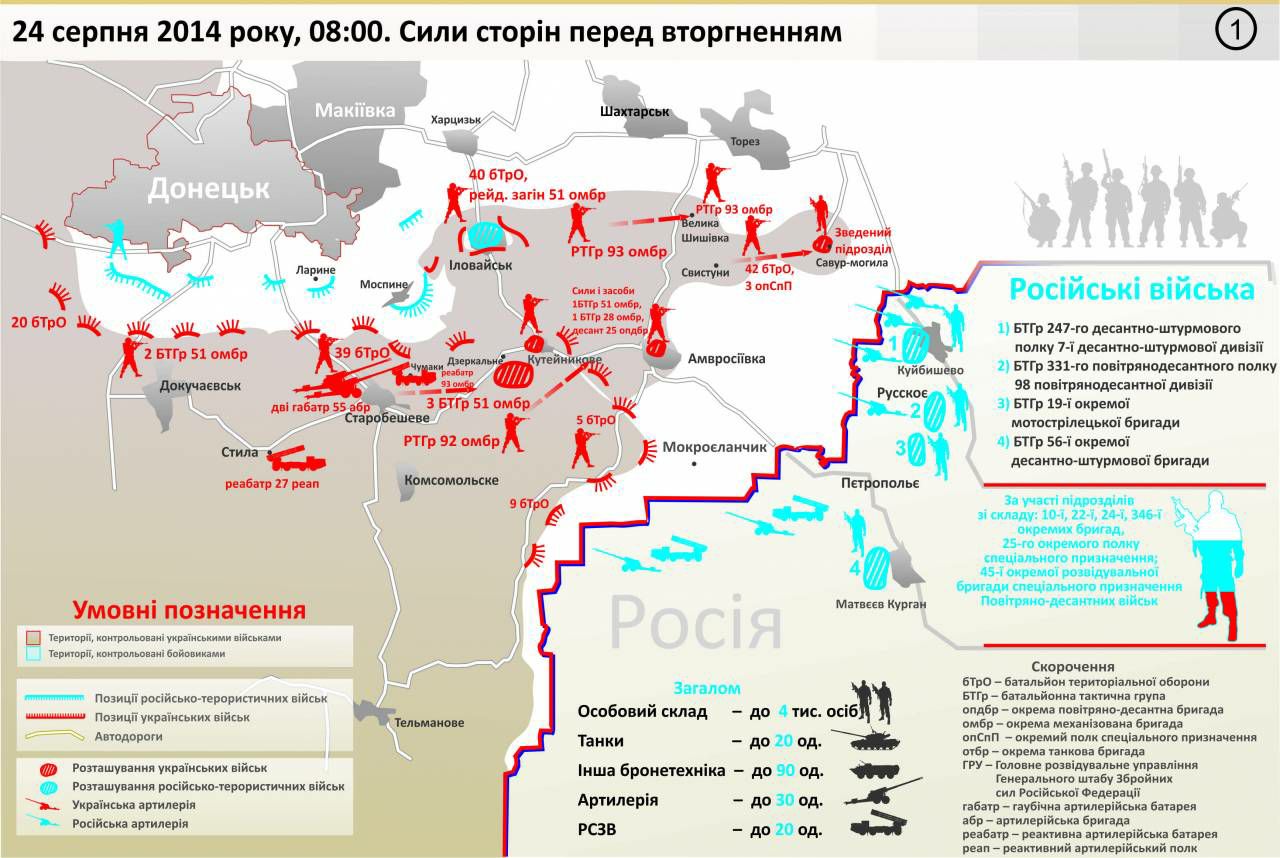 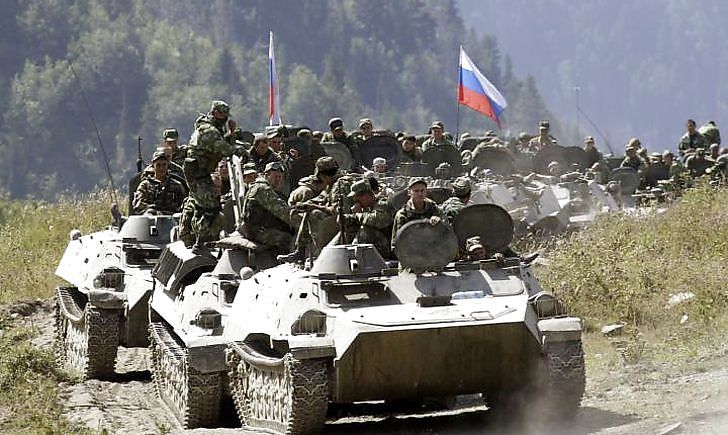 23-24 серпня 2014 р. – почалося масове вторгнення регулярних російських військ РФ на територію України.
Серпень 2014 р. – на полях боїв війни на Донбасі з'являються зразки винятково російської бронетехніки.
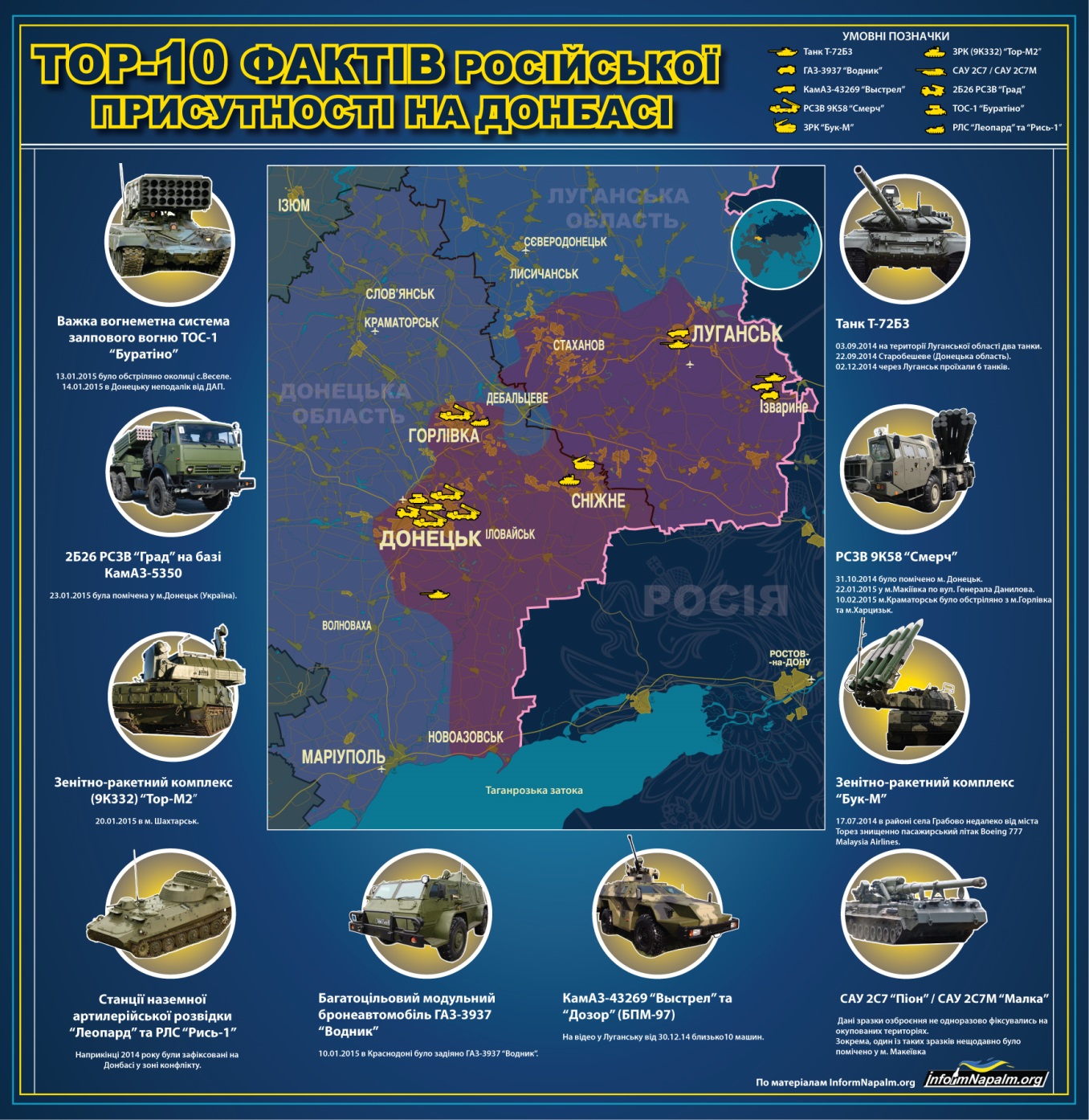 В боях під Іловайськом була знищена більша частина української техніки.
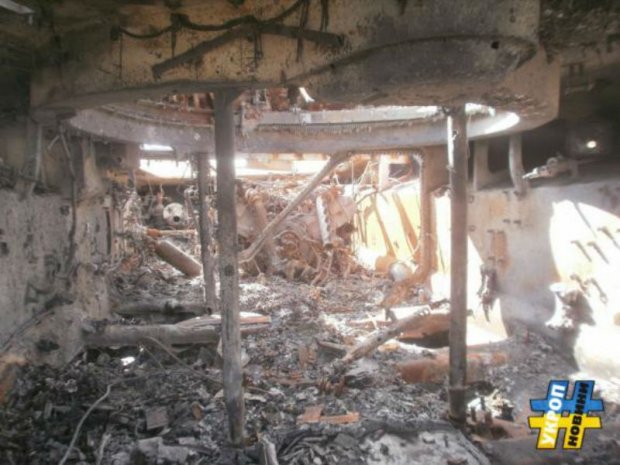 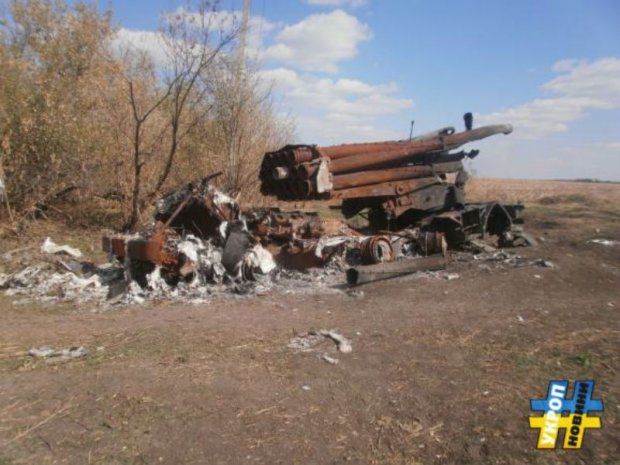 Іловайський котел.
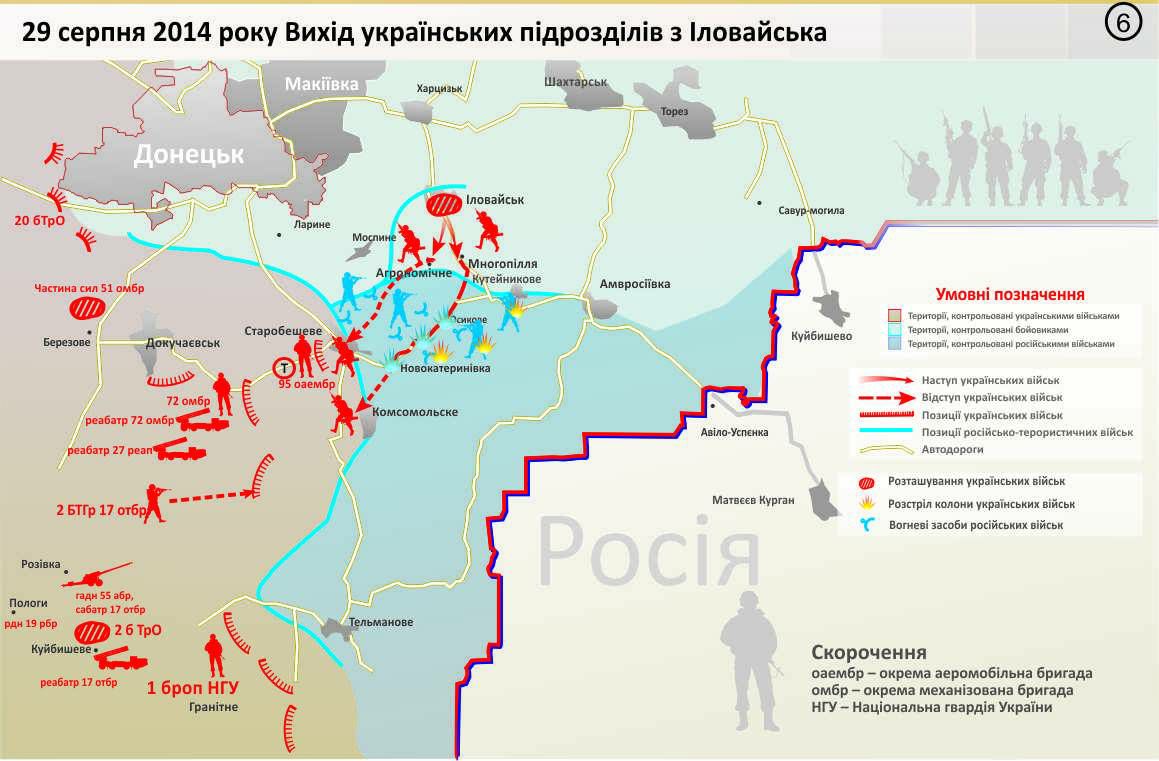 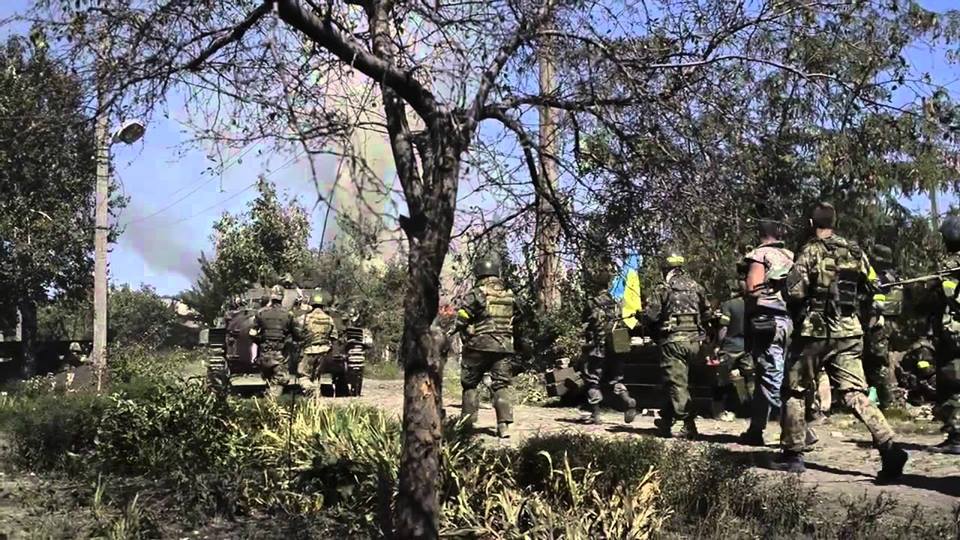 Серпень 2014 р. – вихід з Іловайського котла.
Військова техніка на суму майже 300 млн. гривень була знищена. Бої під Іловайськом тривали 24 дні.
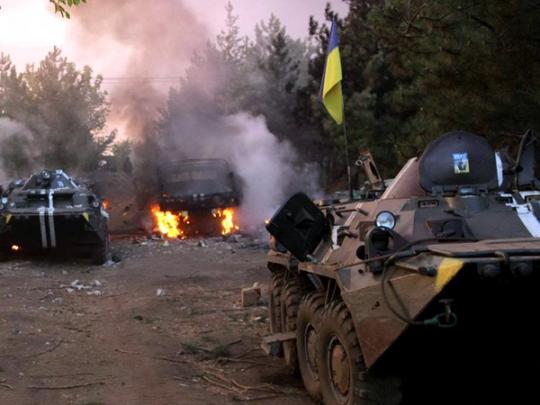 За офіційними даними в боях за Іловайськ:
загинули 366 українських воїнів;
158 – зникли безвісті;
429 – отримали поранення;
300- потрапили у полон.
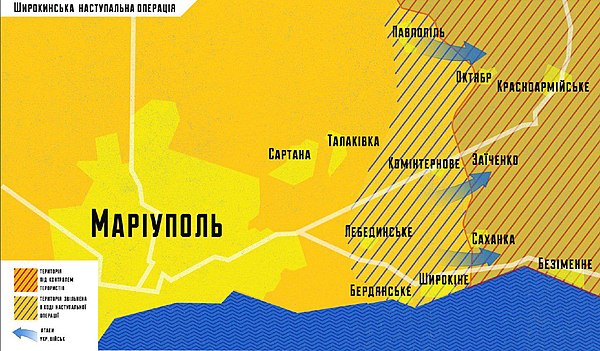 На початку вересня 2014 р. в районі Широкіно розгорнулися запеклі бої між силами ДНР і України
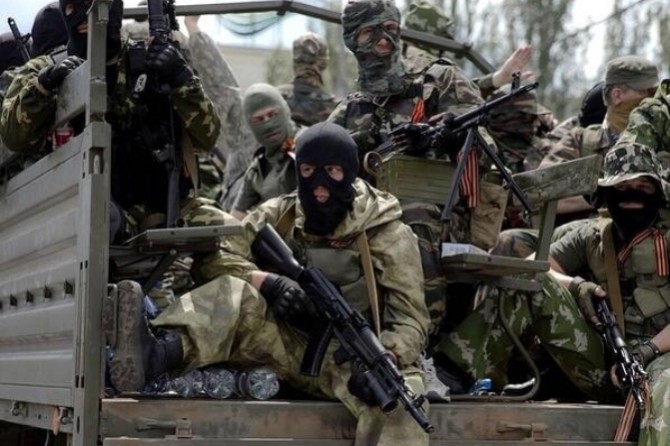 5 вересня 2014 р. прихильники ДНР взяли Широкіно під свій контроль.
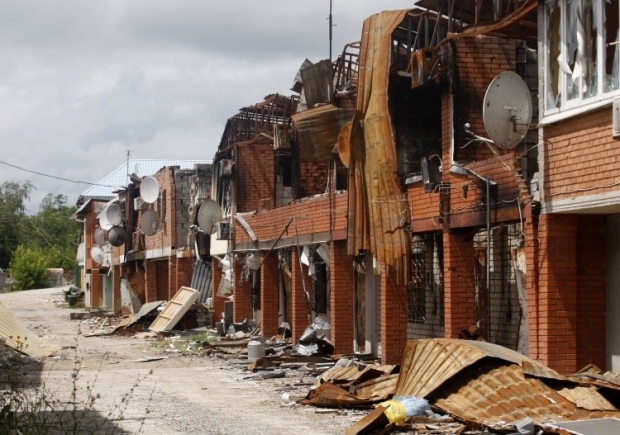 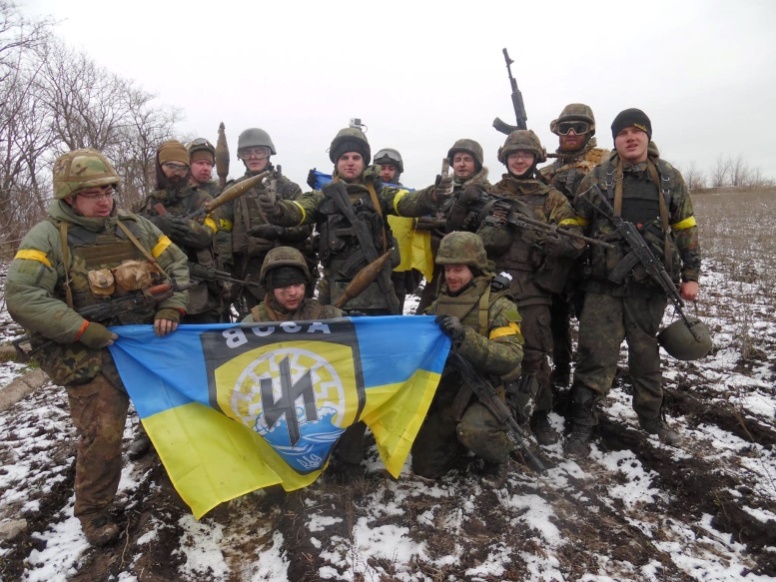 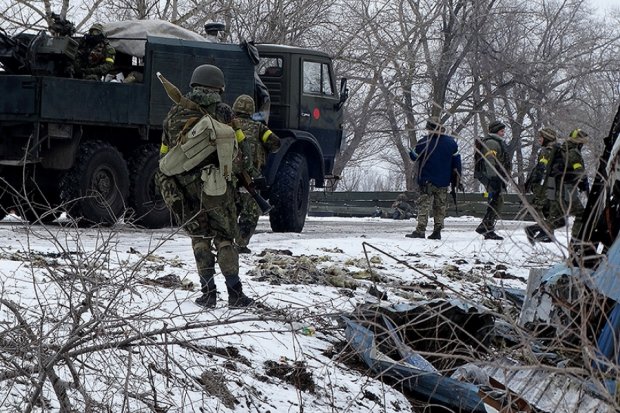 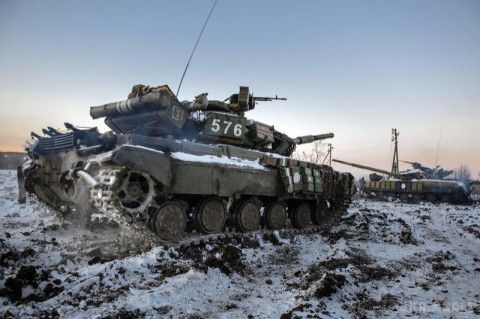 10 лютого 2015 р. полк “Азов” Національної гвардії України  почав наступ у напрямку до Широкіно і Саханка.
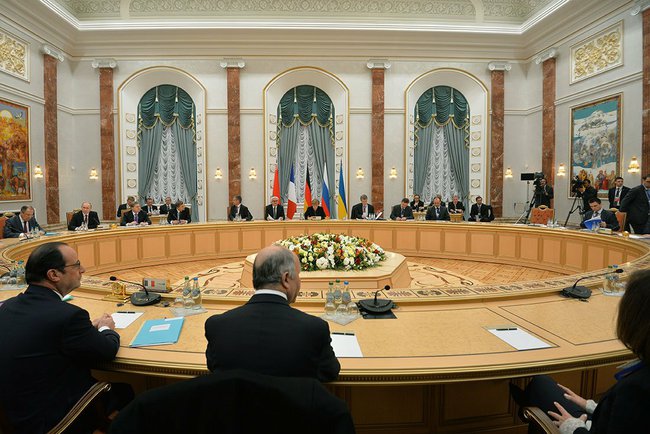 20 вересня 2014 р. – учасники контактної групи в Мінську, на переговорах, узгодили меморандум, що складається з дев'яти пунктів параметрів перемир'я.
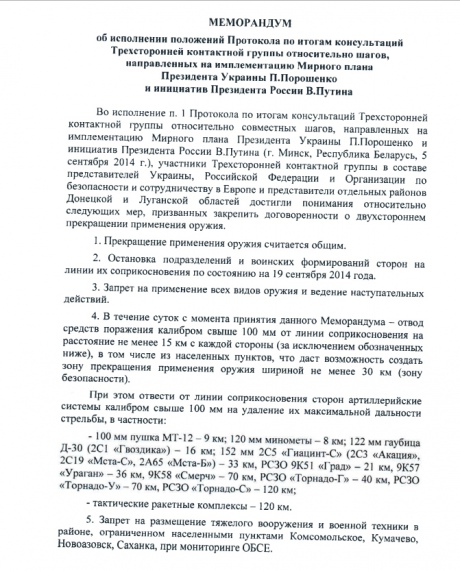 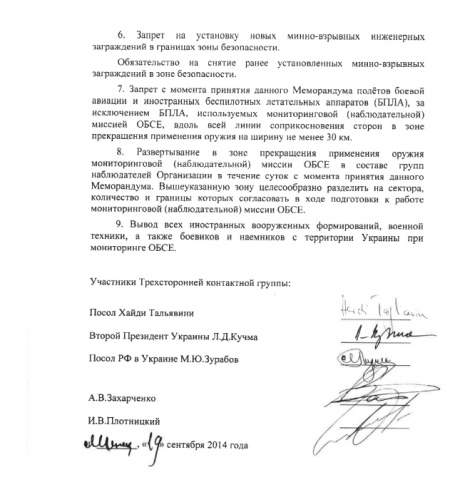 У січні 2015 р. – Верховна Рада України визнала РФ агресором. 

20 лютого 2017 р. - Міністерство закордонних справ України оприлюднило заяву, згідно з якою від початку збройної агресії Росії проти України майже 1 млн 800 тис. стали внутрішньо переміщеними особами.
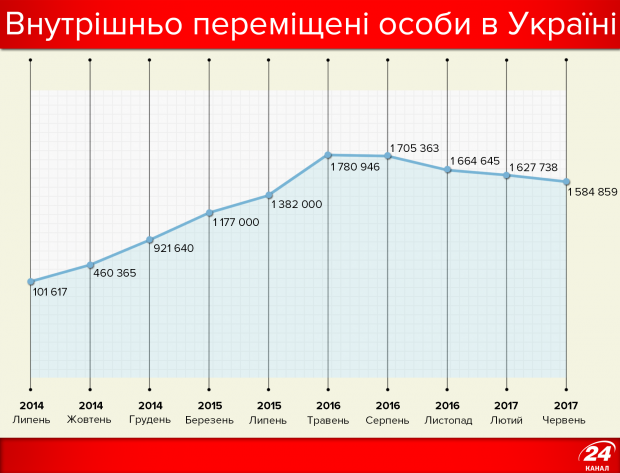 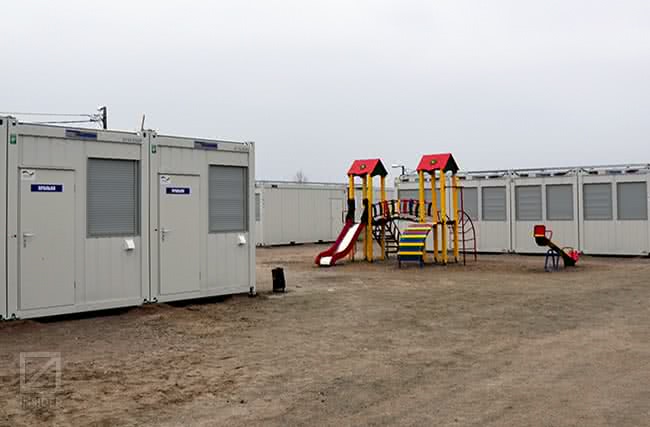 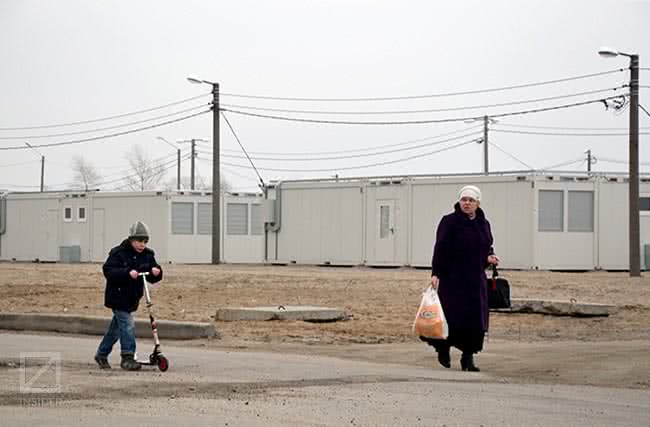 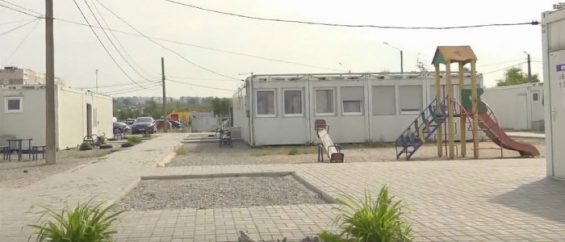 Наметове містечко (м. Запоріжжя)
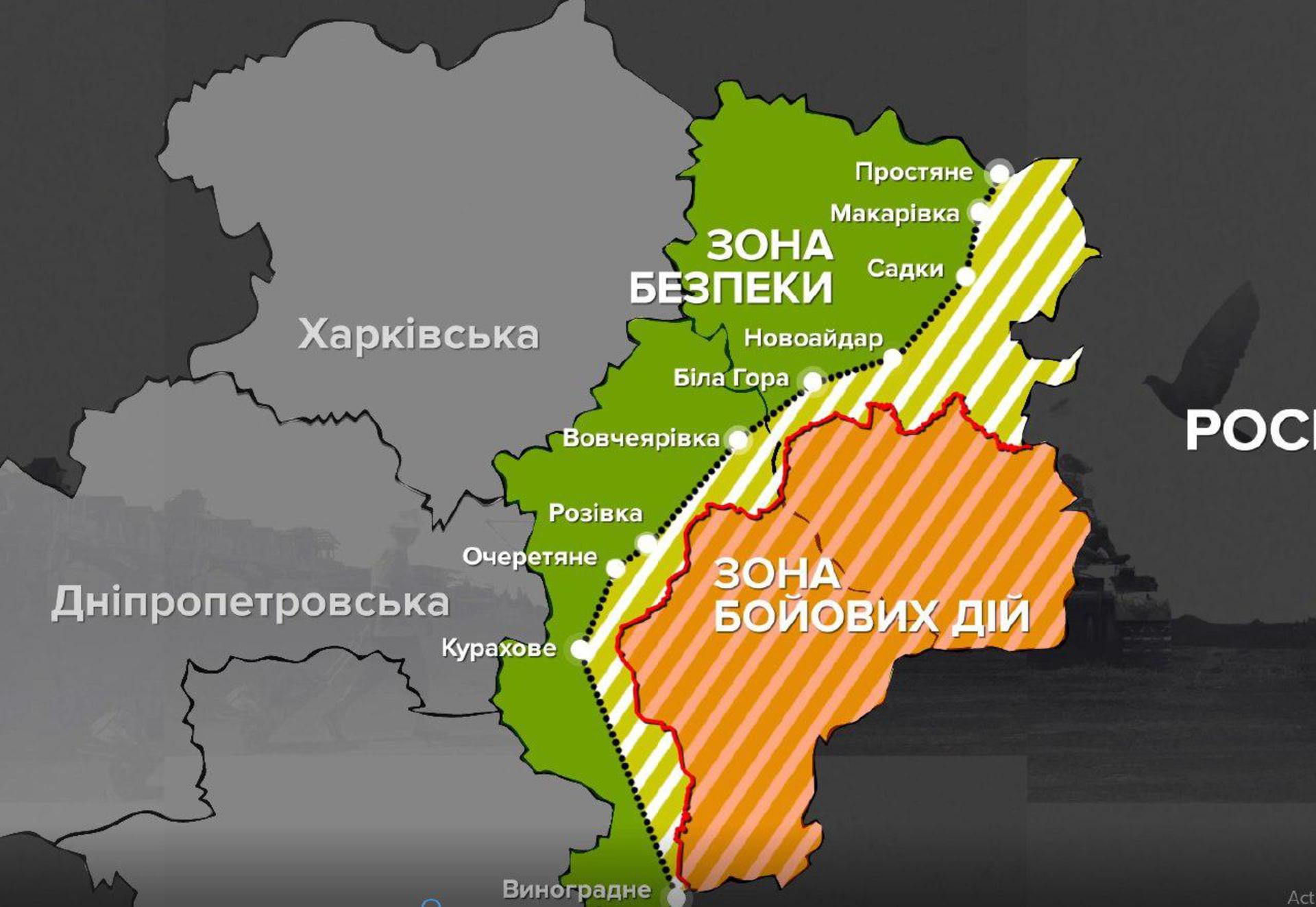 2018 р. - офіційне завершення АТО на Донбасі.
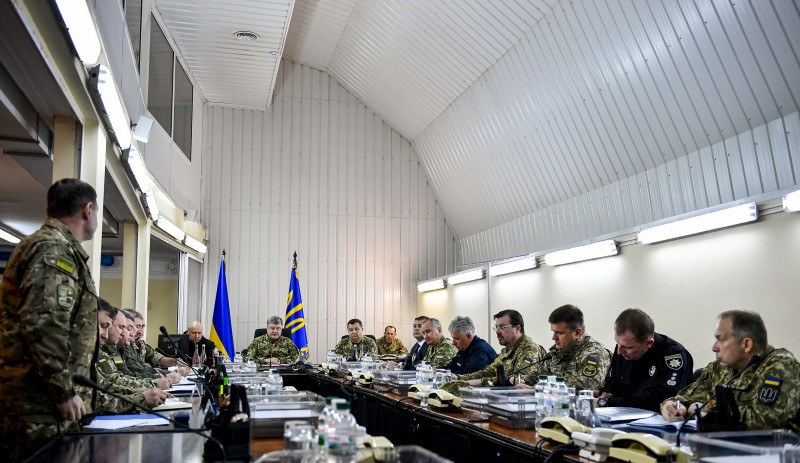 30 квітня 2018 р. – розпочато Операцію об`єднанних сил (ООС)- управління бойовими діями остаточно зосередилося у руках військових, а не СБУ, яка формально керувала АТО з 2014 р.
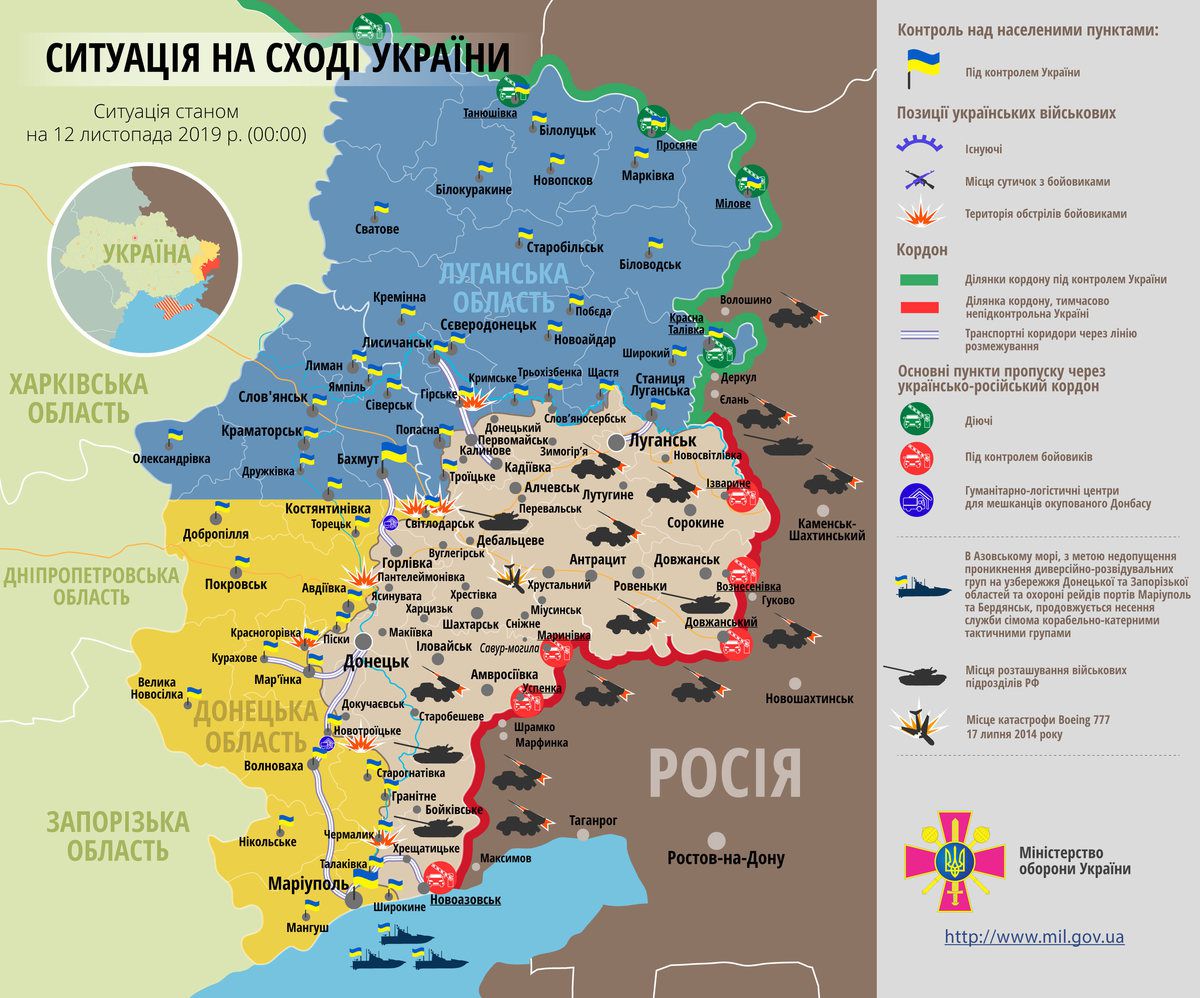 Дякуємо 
за увагу!